Kształtowanie  kompetencji zawodowych nauczycieli SP w Ustrobnej w międzynarodowym środowisku.
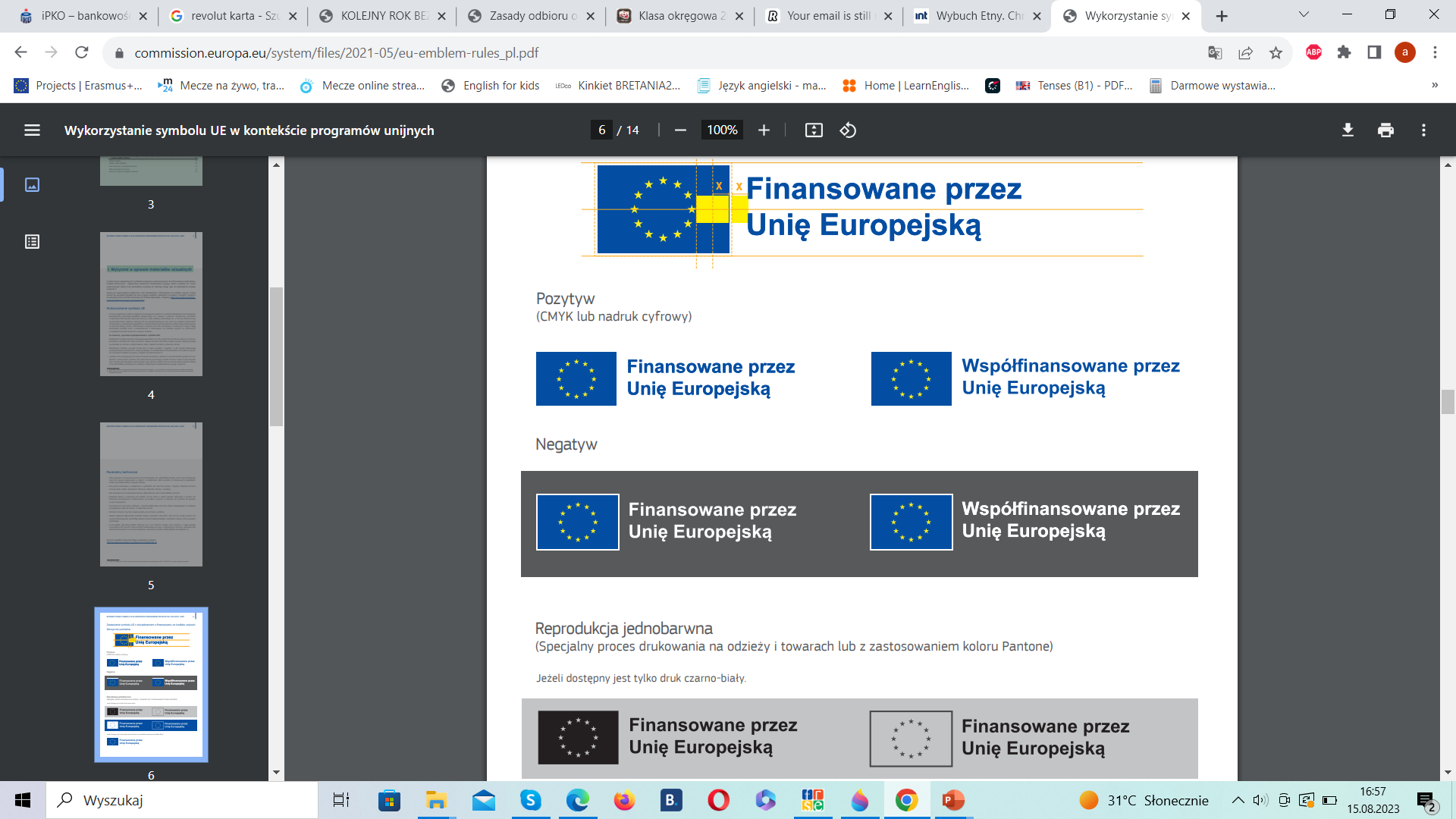 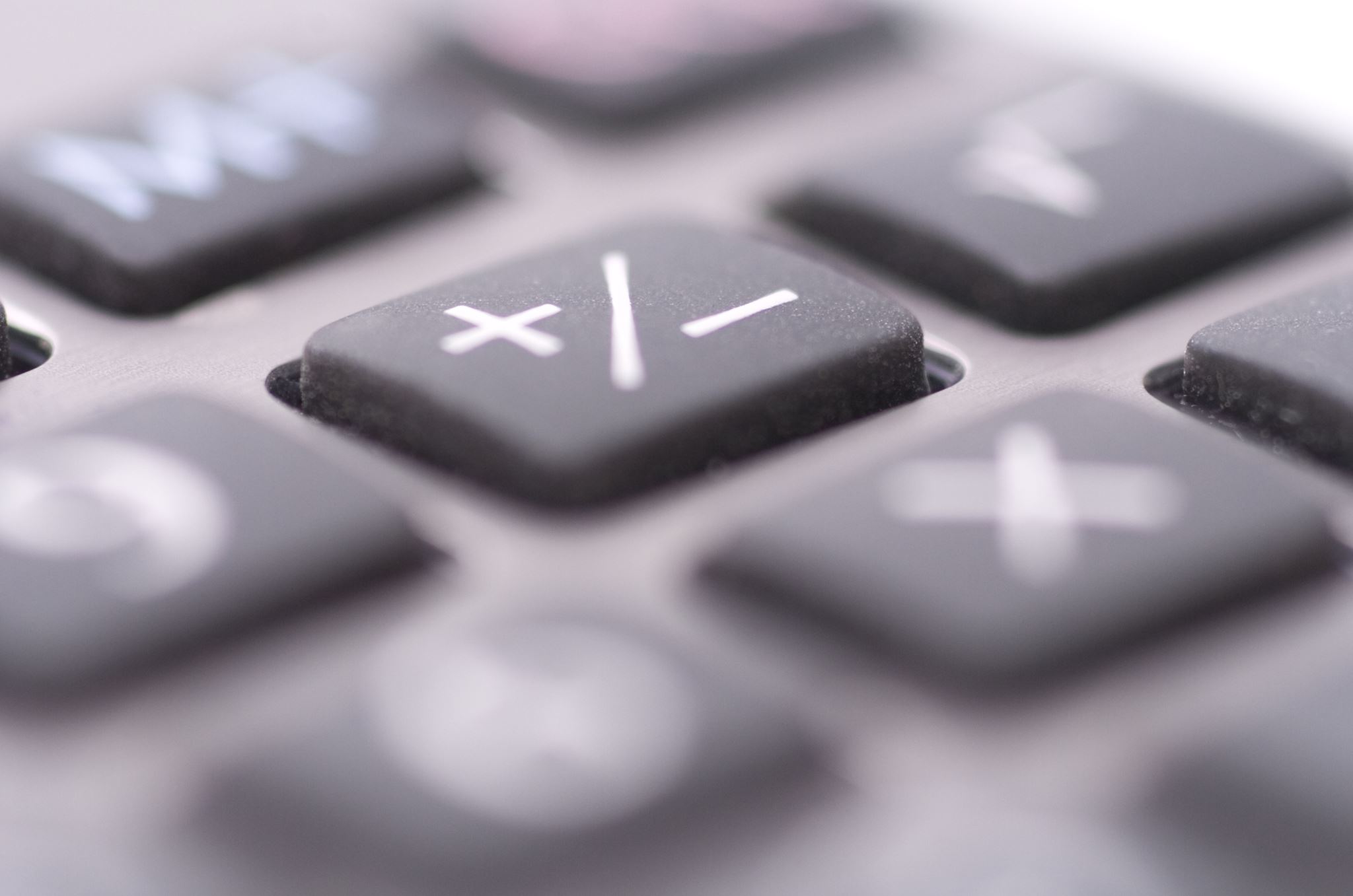 PROGRAM ERASMUS+
Sektor :  Edukacja Szkolna Akcja :  Mobilność edukacyjna
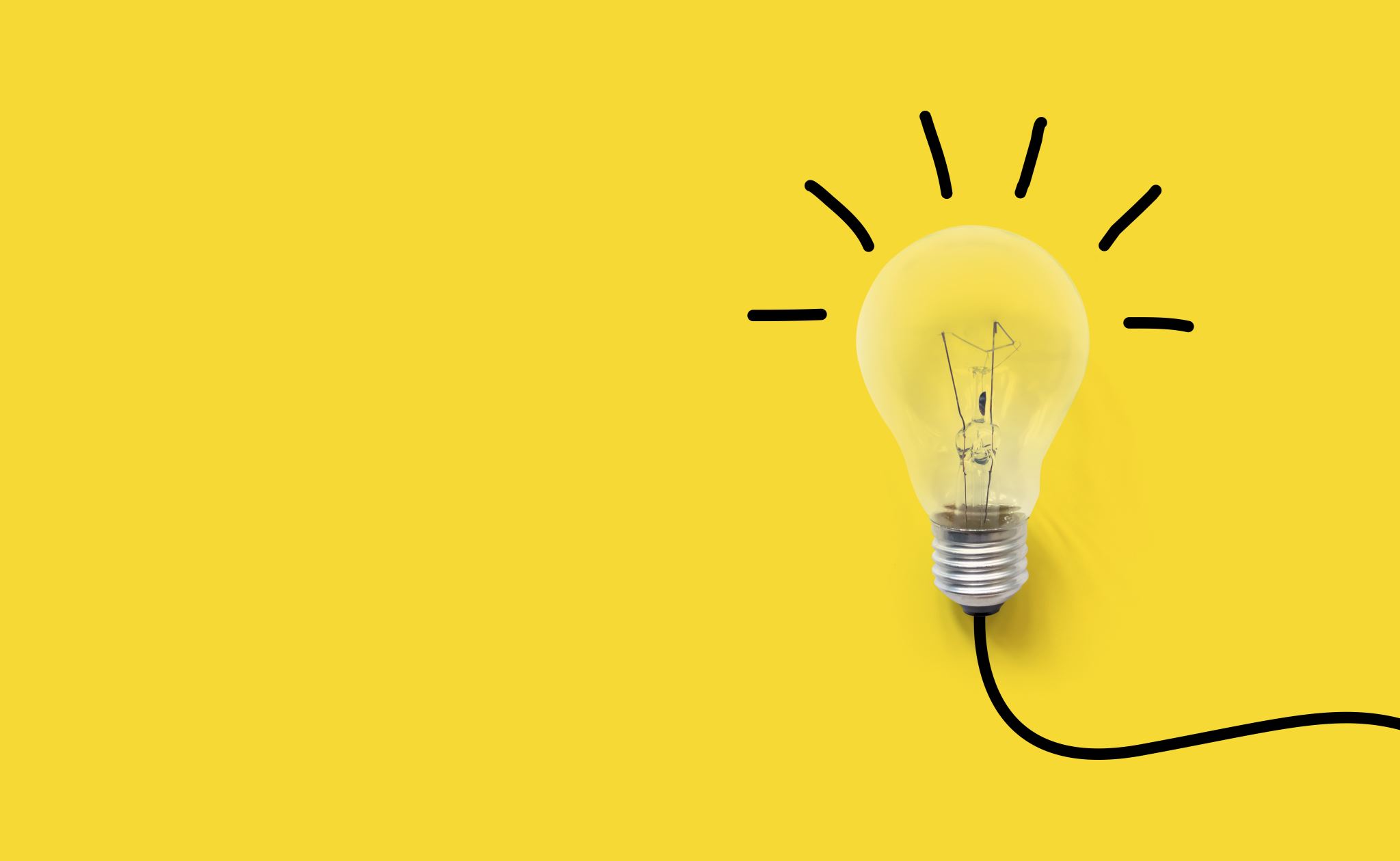 DZIAŁANIA
zorganizowane kursy lub  szkolenia za granicą
obserwacja pracy  (job shadowing)
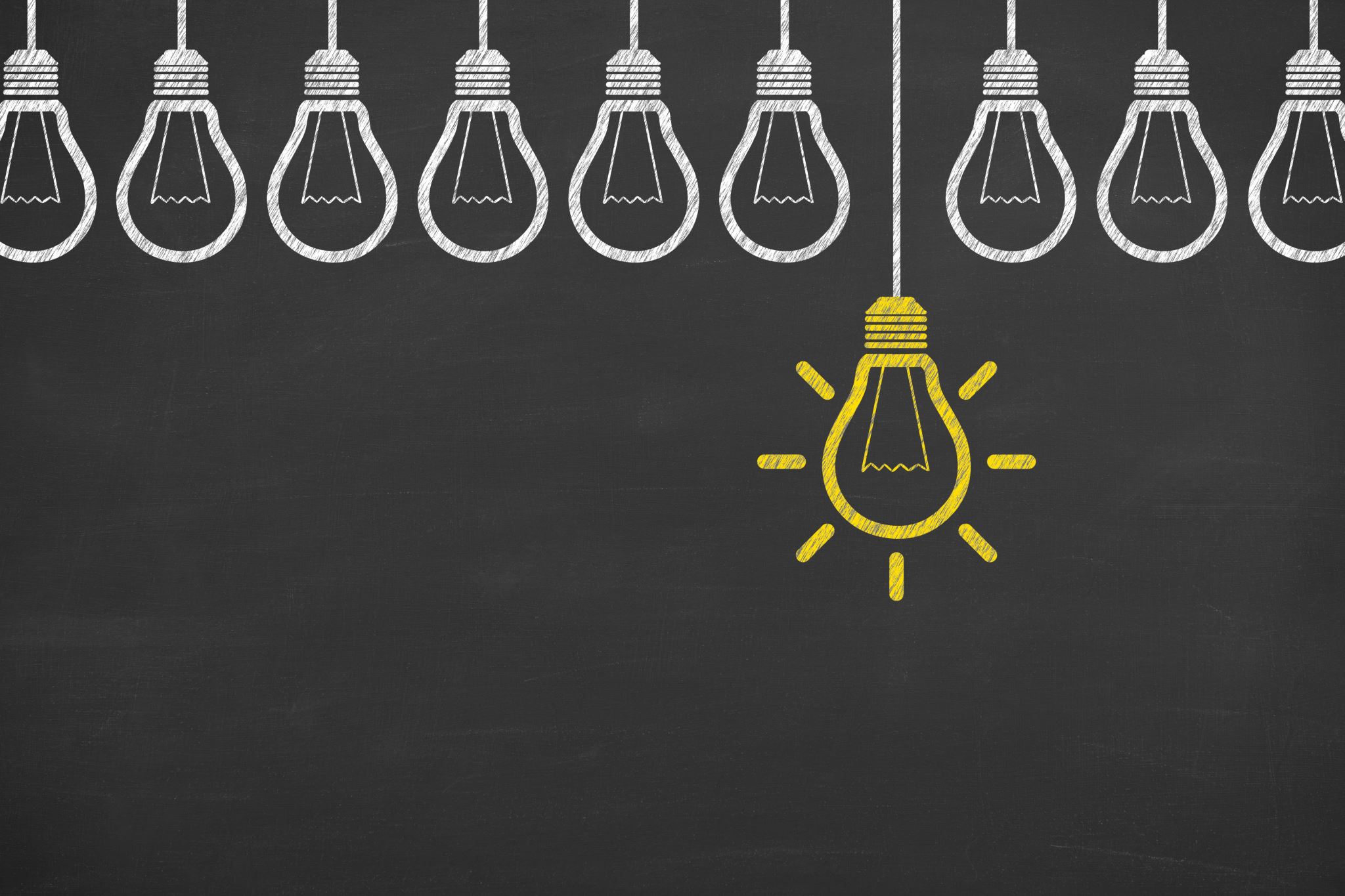 SZKOLENIE
1.  "Rodzice i nauczyciele: budowanie 		mostów"
     5 nauczycieli
2.  STEAM: nowy sposób nauczania i uczenia się
      5 nauczycieli
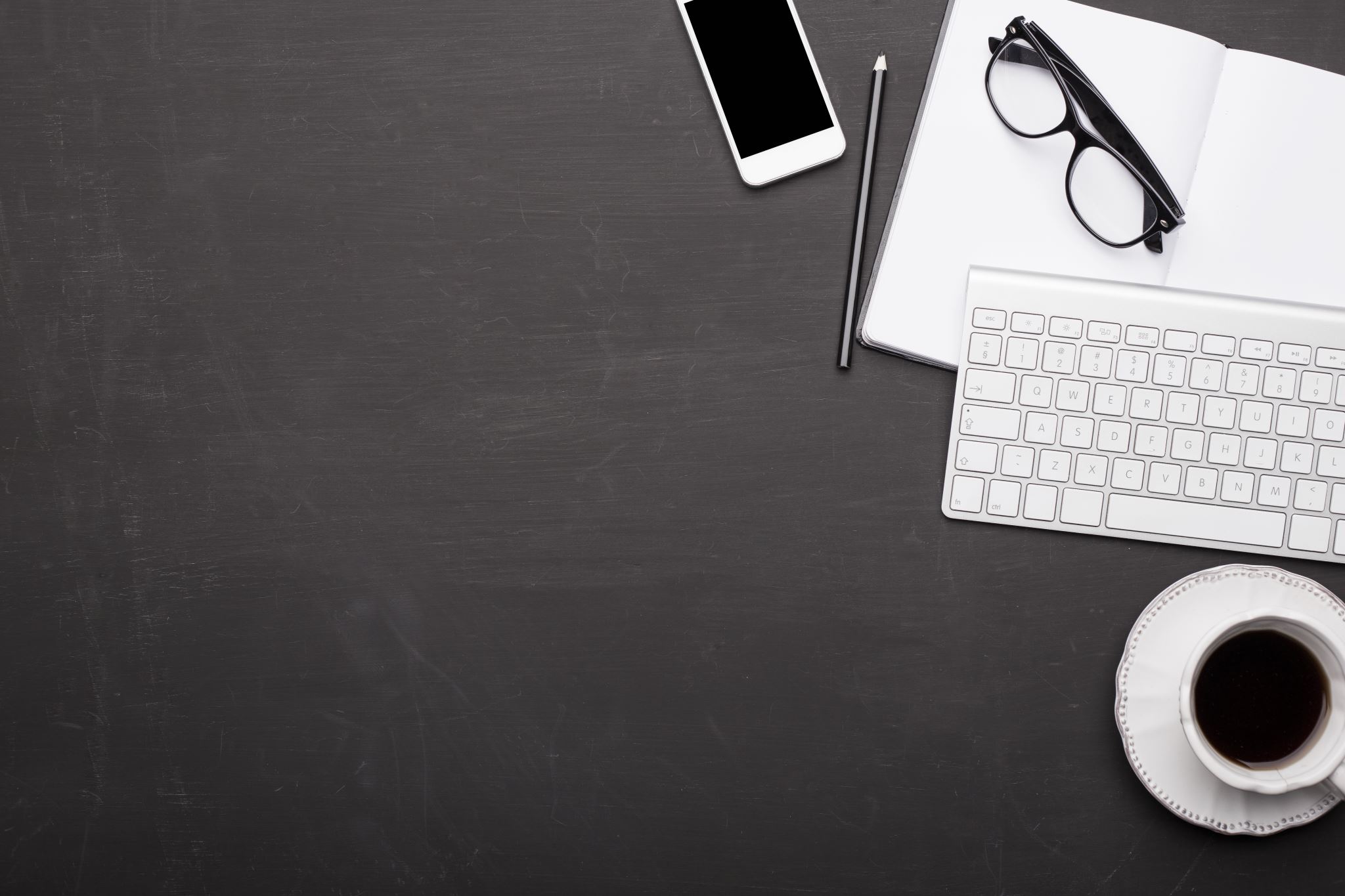 JOB SHADOWING
Obserwacja pracy  nauczyciela w szkole

7 nauczycieli
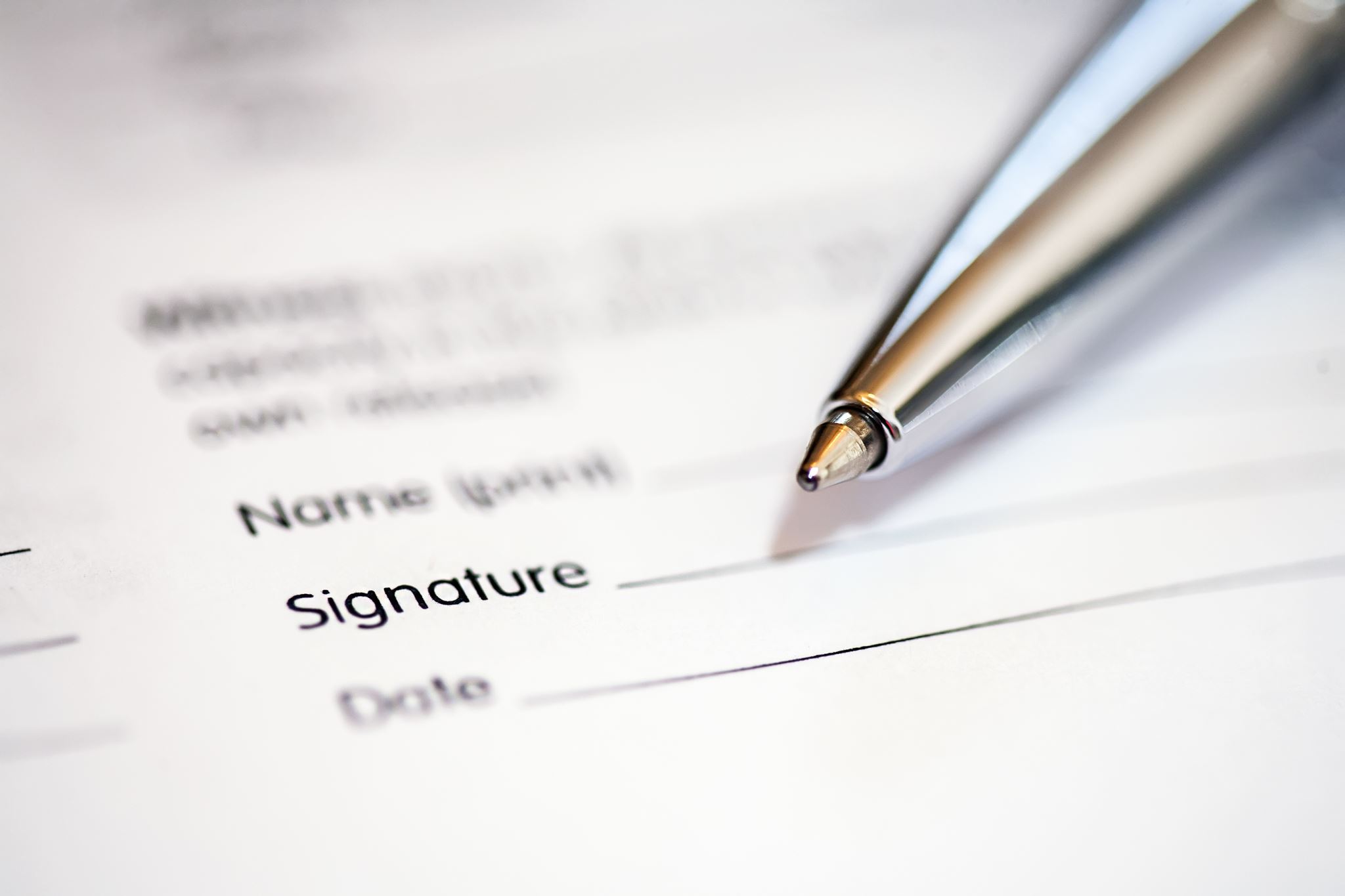 FIRMY PARTNERSKIE
ISTITUTO COMPRENSIVO CAPUANA BARELLONA POZZO DI GOTTO we Włoszech (Sycylia)

iDevelop Training SL w Hiszpanii (Malaga, Sevilla)
BUDŻET 2 8 207  EUR
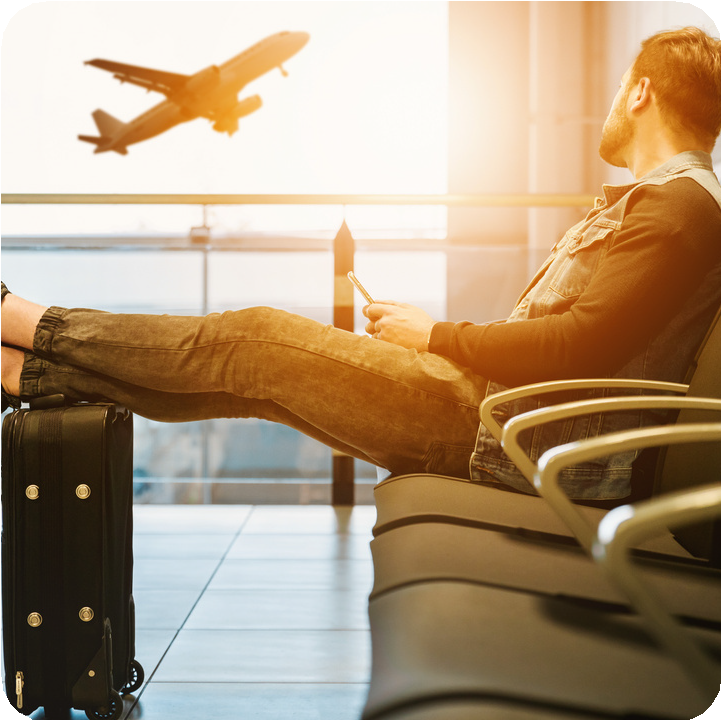 Transport 5525 EUR
Kursy   4000 EUR
Zarządzanie3450 EUR
Utrzymanie 15232 EUR
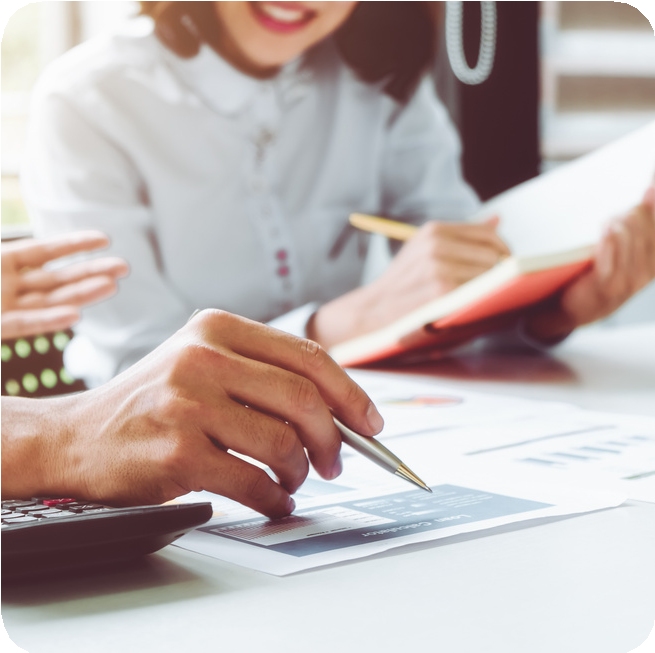 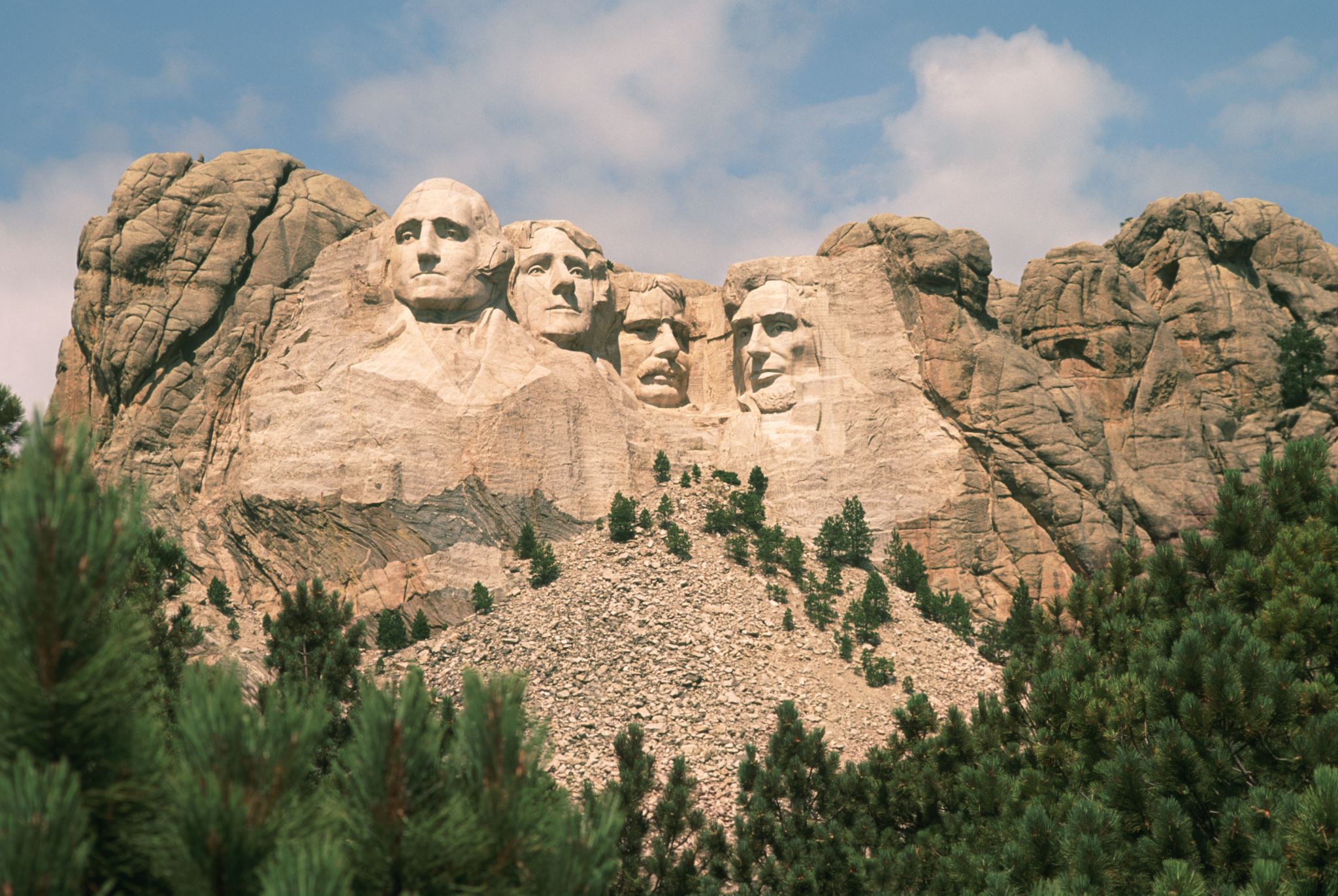 CEL
Dlaczego realizujemy  projekt?
W celu rozwinięcia kompetencji zawodowych nauczycieli SP w Ustrobnej w międzynarodowym środowisku

Czas realizacji projektu:                 od XI 2023 r.  do II 2025 r.
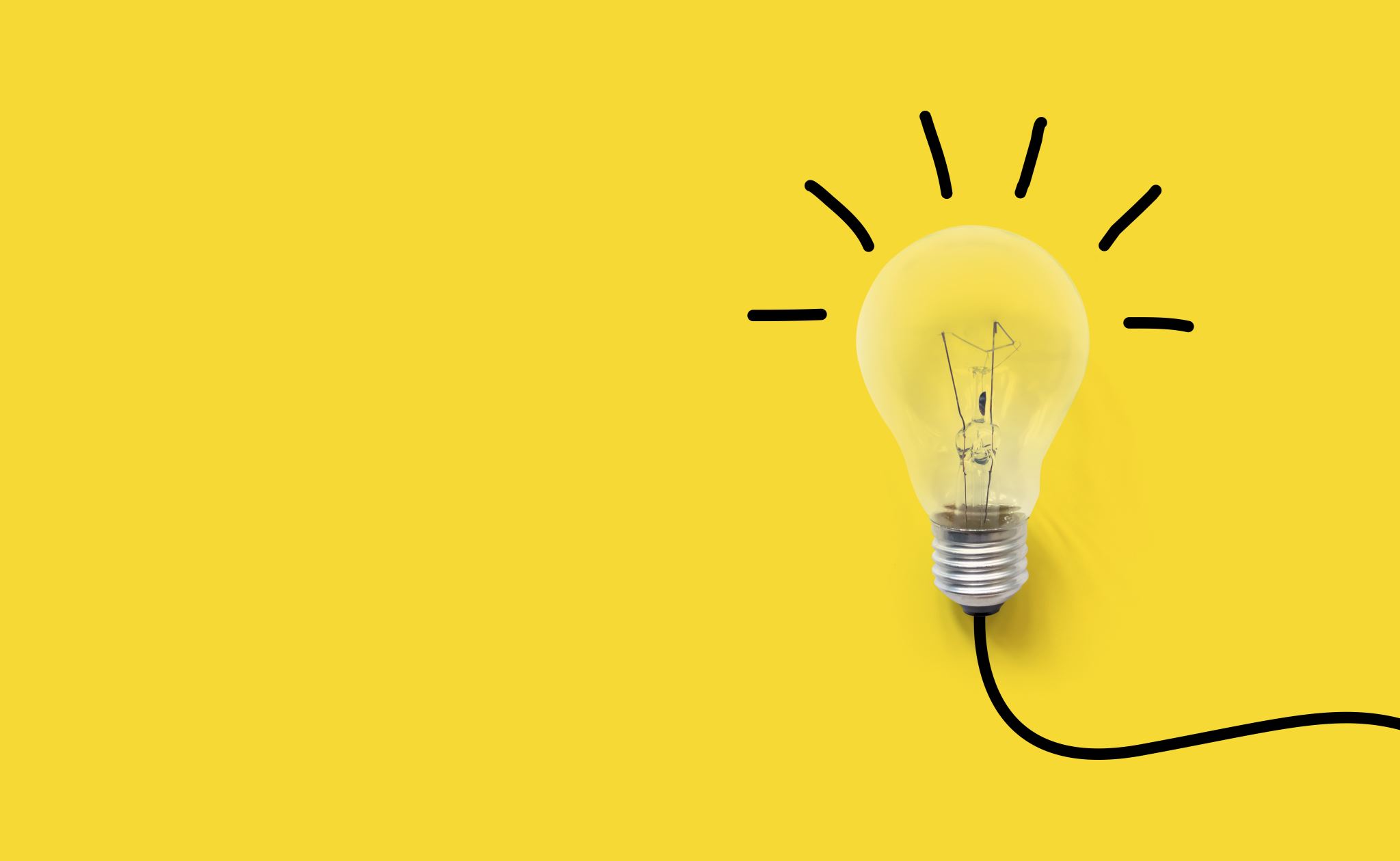 W JAKI SPOSÓB DZIAŁANIA  PRZYBLIŻĄ NAS DO CELU?
Nauczyciele poprzez obserwację zajęć poznają nowe metody i formy pracy oraz „nowinki” z zakresu szeroko pojętej edukacji, wymienią się doświadczeniem i dobrymi praktykami, zdobędą wiedzę z zakresu europejskich wzorców organizacji pracy i odmiennych modeli edukacyjnych, zacieśnią synergię ze szkołą partnerską. Wszystko to będzie mieć ogromny wpływ na nauczycieli, którzy staną się bardziej aktywni, twórczy i zmotywowani do pracy, będą poszukiwać nieszablonowych i nowatorskich rozwiązań w swoim życiu nie tylko zawodowym, co niewątpliwie przełoży się na ich pracę dydaktyczną, atrakcyjność i skuteczność prowadzonych zajęć.
REKRUTACJA
Punkty od 0 do 6 za:
znajomość  języka obcego
dyspozycyjność  w pracy
liczba odbytych
szkoleń w roku  szkolnym 22/23
działanie na rzecz
szkoły w roku  szkolnym 22/23
Oostatecznym udziale w projekcie decydować będzie złożenie karty  zgłoszeniowej oraz najwyższa liczba punktów.
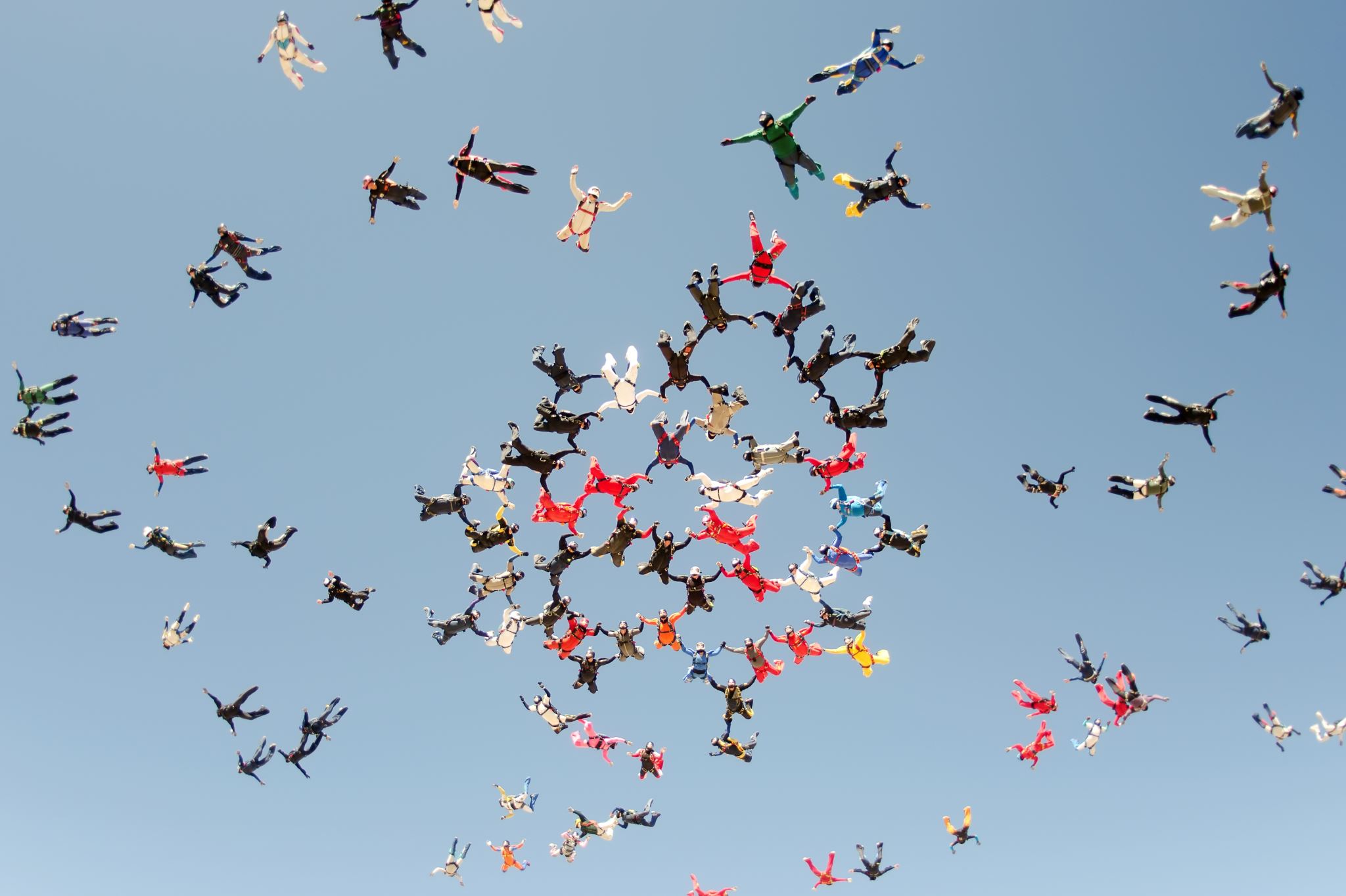 PRZYGOTOWANIE
Przed każdym wyjazdem uczestnicy wezmą udział w szkoleniach:
 językowym -15h 
 kulturalnym -3h
 z pedagogiem - 2 h
 z przygotowania merytorycznego - 2 h 
 z zakresu zrównoważonego rozwoju i zielonego ładu - 2 h.
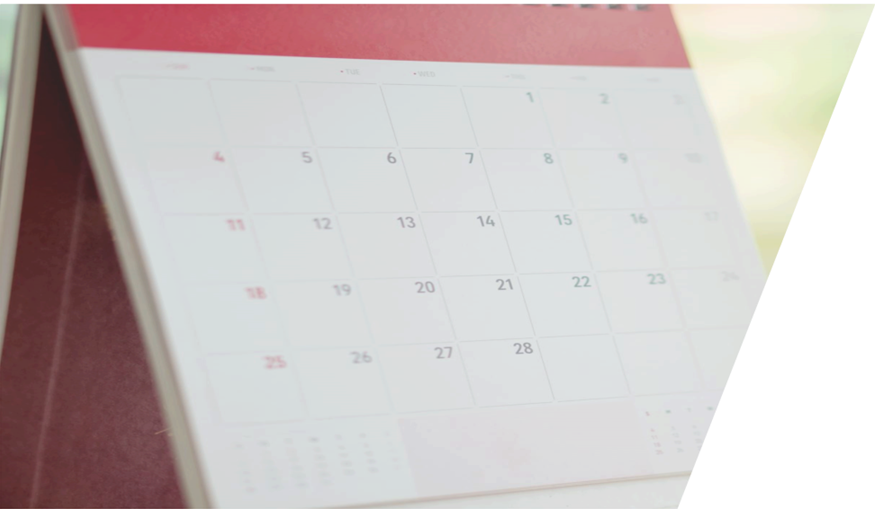 TERMINY WYJAZDÓW
JOB SHADOWING
SZKOLENIE
23.06.2024 - 28.06.2024 (Sevilla)

04.08.2024 – 10.08.2024 (Malaga)
28.01.2024 - 03.02.2024 (Sycylia)
PO  POWROCIE
EWALUACJA
UPOWSZECHNIANIE
RAPORT KOŃCOWY
WDRAŻANIE
GDZIE SZUKAĆ INFORMACJI?
Strona internetowa szkoły  
Strona internetowa projektu 
 Facebook
 "Erasmus corner" 
 Pokój nauczycielski
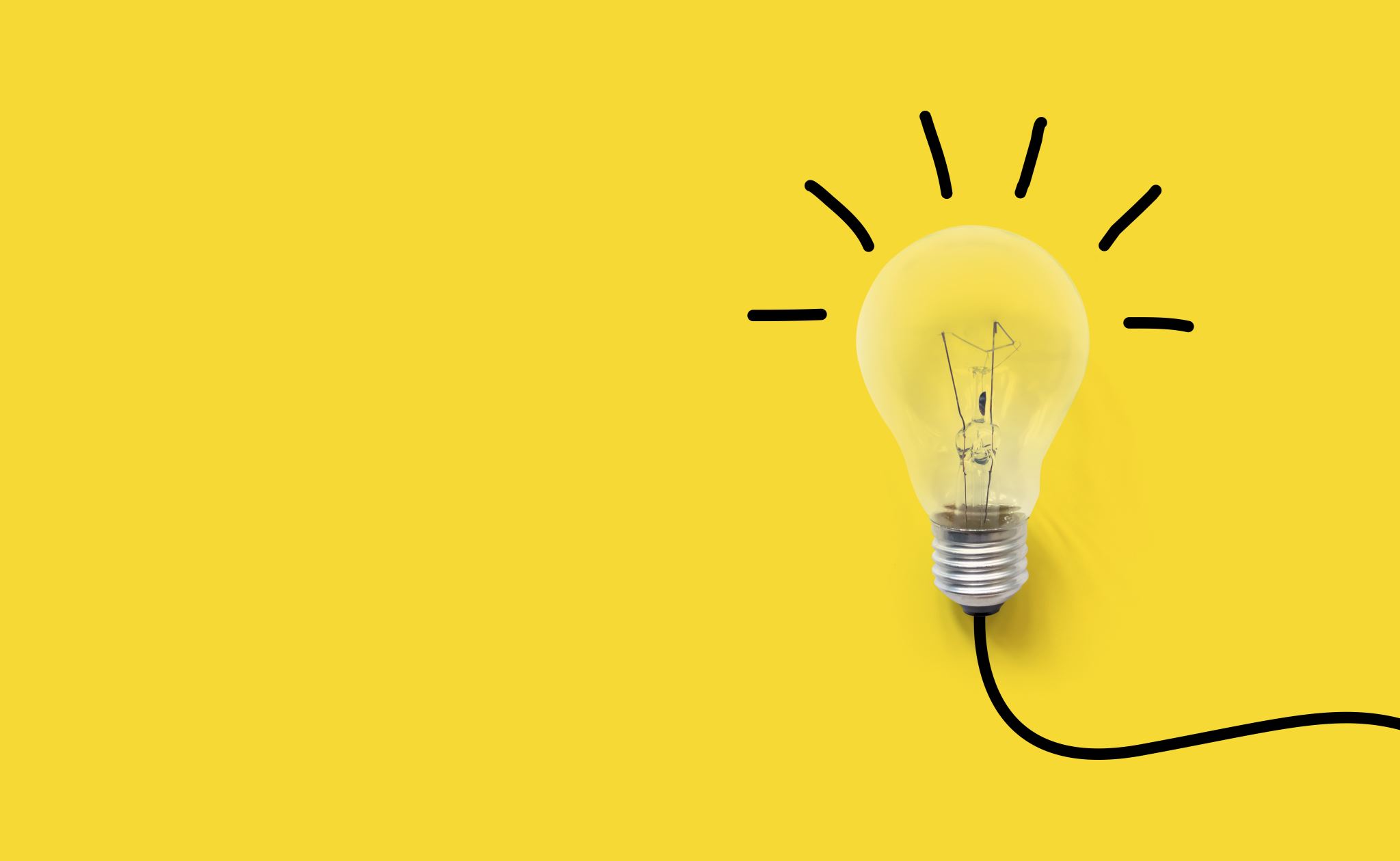 STRONA PROJEKTU
www.erasmusplus.spustrobna.eu
DZIĘKUJĘ ZA UWAGĘ 